Фа́кторы, влия́ющие на ско́рость хими́ческих реа́кций
На уроке мы
 закрепим знания о гомогенных и гетерогенных  реакциях, о скорости химической реакции;
 экспериментально изучим влияние некоторых факторов на скорость химической реакции;
 будем наблюдать, анализировать, сравнивать, обобщать,  работать с лабораторным оборудованием.
Реакции, протекающие быстро
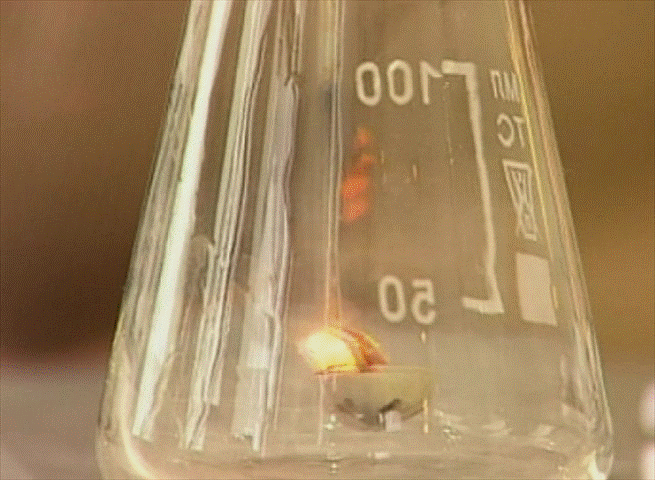 Горе́ние
Взаимоде́йствие со́ды  и у́ксуса
Реакции, протекающие медленно
Прокиса́ние молока́
Ржавле́ние желе́за
Что такое скорость химической реакции?
Скорость химической реакции – это изменение концентрации вступившего в реакцию или образовавшегося  вещества в единицу времени.
По какой формуле находят скорость химической реакции?
V  = -ΔC/Δt
Какие бывают реакции?
Гомоге́нные реа́кции
Гетероге́нные реа́кции
Гомоге́нные реа́кции –   это реакции между однородными веществами. 

К этим реакциям относятся реакции между газами, реакции в растворах.
Гетероге́нные реа́кции –       это реакции между разнородными веществами. 
Они протекают между газом и жидкостью, жидкостью и твердым веществом, газом и твердым веществом.
1. Приро́да реаги́рующих веще́ств.
Используемые вещества: 
а) Соляная кислота и цинк
б) Уксусная кислота и цинк

Вывод: Чем активнее вещество, вступающее в реакцию, тем  быстрее идет эта реакция
2. Концентра́ция  реаги́рующих веще́ств.
Используемые вещества: 
а) Сера и кислород воздуха
б) Сера и чистый кислород

Вывод: Чем больше концентрация реагирующих веществ, тем выше скорость химической реакции.
3. Влия́ние температу́ры.
Используемые вещества: 
а) Оксид меди и серная кислота при комнатной температуре
б) Оксид меди и серная кислота при нагревании
Вывод: При нагревании скорость химической реакции повышается.
4. Пло́щадь поверхности реаги́рующих веще́ств.
Используемые вещества: 
а) Мел и соляная кислота
б) Мрамор и соляная кислота
Вывод: Чем больше площадь поверхности реагирующих веществ, тем выше скорость химической реакции.
5. Прису́тствие катализа́тора.
Используемые вещества: 
а) Пероксид водорода
б) Пероксид водорода и оксид марганца
Вывод: Присутствие катализатора увеличивает скорость химической реакции.
Что такое катализа́торы?

2.  Какие реакции называют   
                   каталити́ческими?
1.Что такое катализа́торы?
Катализа́торы – это вещества, которые изменяют скорость химической реакции, но сами при этом  не расходуются.
2. Какие реакции называют каталити́ческими?
Реакции, которые протекают  в присутствии катализатора называют каталити́ческими.
Катализаторы используют для:
Производства серной и азотной кислот;
в синтезе каучука, пластмасс;
при переработке нефти;
для получения жидкого топлива;
при изготовлении лекарственных препаратов.
Использование знаний о скорости реакции в быту
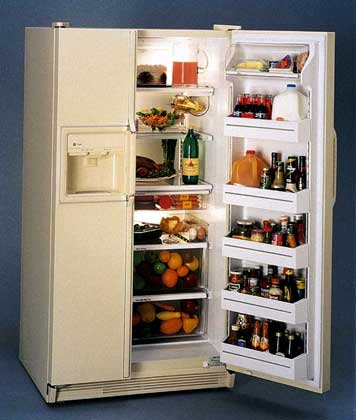 Почему продукты хранят в холодильнике?
Что происходит при тепловой обработке пищевых продуктов?
В каком случае приготовление пищи происходит быстрее?
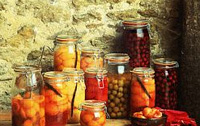 Какие вещества используют для консервирования продуктов?